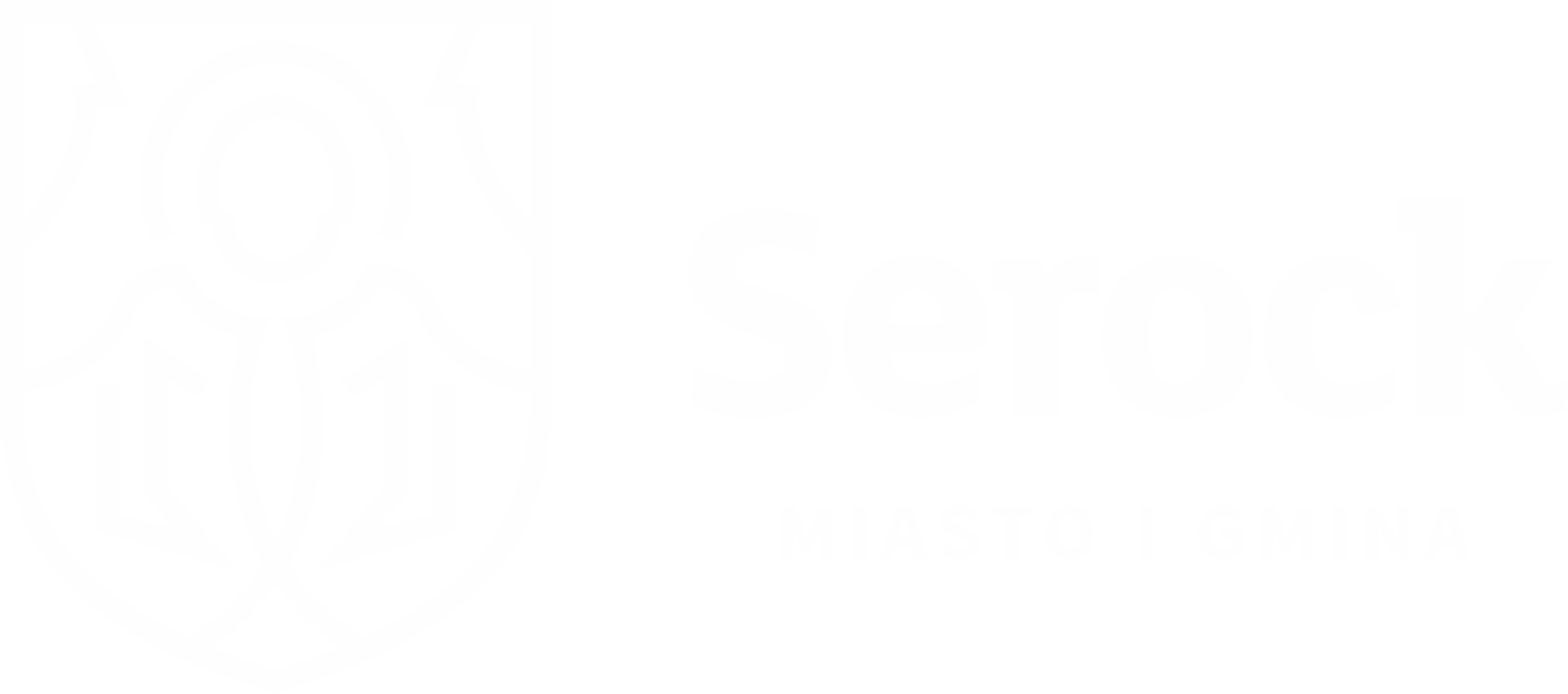 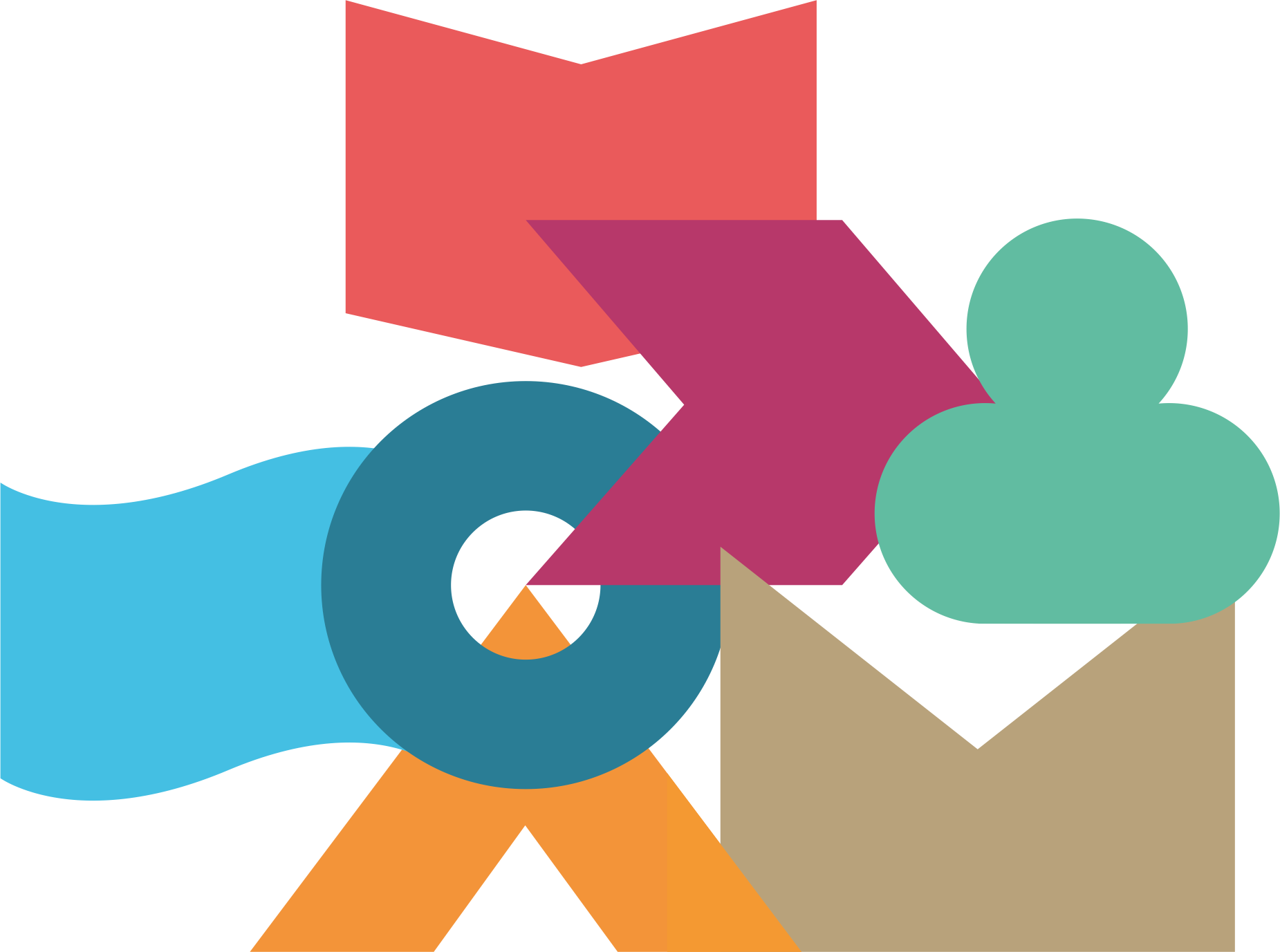 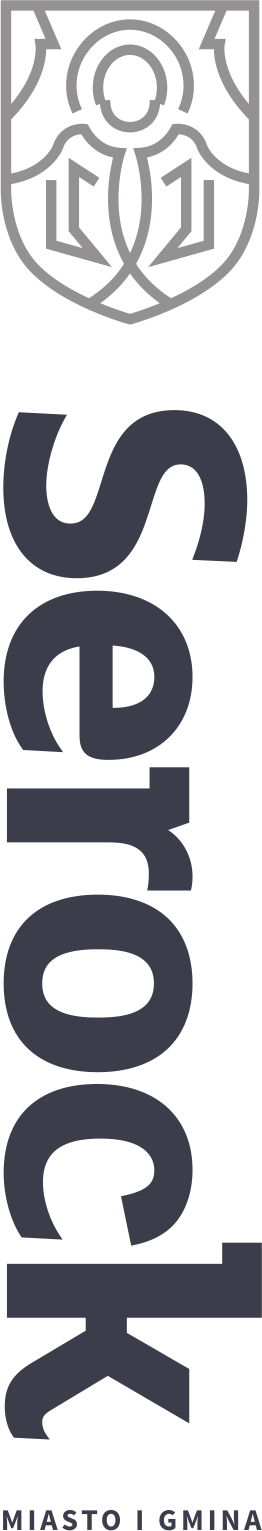 Informacja
Burmistrza Miasta i Gminy Serock
o działalności między sesjami (29 listopada 2023r.– 20 grudnia 2023r.)
• W dniu 08.12.2023 r. zawarto umowę na remont drogi gminnej ulicy Drewnowskiego w Zegrzu”. Wartość umowy podstawowej: 560 788,28 zł. Wykonawcą jest firma: INFRASTRUKTURA BUD-59 Sp. z o.o. Rozpoczęcie prac budowlanych przewidziano na koniec III kwartału przyszłego roku.
• 12.12.2023 r zawarto umowę na opracowanie dokumentacji projektowo – kosztorysowej dla budowy oświetlenia fragmentu terenu boiska sportowego w Skubiance. Wartość umowy: 12.300,00 zł. Wykonawcą jest firma: ELEKTRA – Projektowanie, Wykonawstwo Instalacji Elektrycznych W. Klama, M. Wlazło.
Zadania w toku:
• Wykonanie instalacji fotowoltaicznych na obiektach gminnych. Wykonano już instalacje na obiektach MGZGK i MGZW, w trakcie realizacji instalacja na SUW Stanisławowo i oczyszczalni ścieków ZSP Wola Kiełpińska.
• Przebudowa ul. Norwida w Serocku.
• Budowa terenu rekreacyjnego w m. Stanisławowo.
• Budowa budynku komunalnego w Borowej Górze.
• Opracowanie dokumentacji projektowo – kosztorysowej dla zadania pn. „Zagospodarowanie terenu publicznego w Serocku” (w rejonie tzw. „Wałów Napoleońskich”).
• Opracowanie dokumentacji projektowo – kosztorysowej budowy fragmentu ul. Karolińskiej w Karolinie wraz ze skrzyżowaniem z drogą krajową.
• Wykonanie dokumentacji projektowo – kosztorysowej dla remontu drogi gminnej ul. Stokrotki w Serocku – zakończono prace projektowe. Trwa procedura uzyskiwania decyzji o pozwoleniu na budowę.
serock.pl
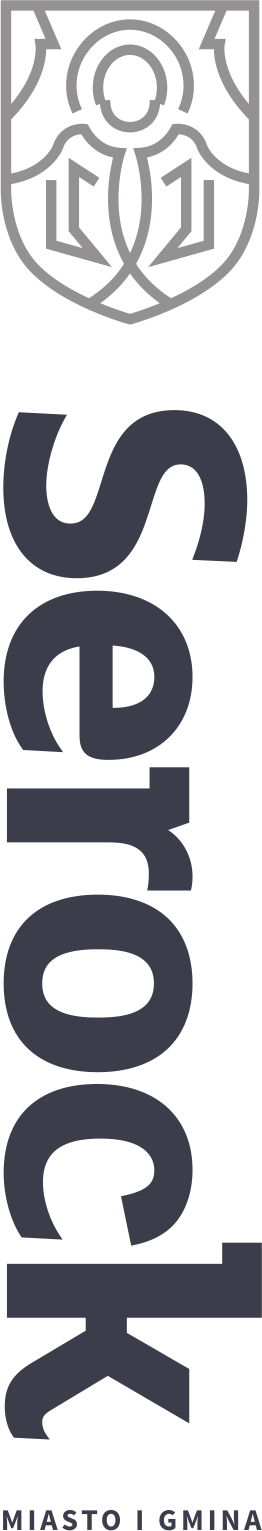 • Budowa sieci kanalizacji sanitarnej w ul. Jasnej w Jachrance.
• Przebudowa drogi gminnej w Wierzbicy.
• Przebudowa stacji uzdatniania wody w miejscowości Stasi Las.
• Przebudowa i rozbudowa budynku przedszkola w Zegrzu w formule „zaprojektuj i wybuduj” w ramach zadania pn. „Utworzenie oddziałów żłobkowych poprzez rozbudowę budynku przedszkola” – trwa II etap prac budowlanych – przebudowa istniejącego obiektu na potrzeby żłobka.
• Opracowanie dokumentacji projektowo – kosztorysowej dla zadania: „Budowa kanalizacji sanitarnej w Serocku, rejon ulic Polna – Traugutta – Pogodna”. Zakończono proces projektowania. Trwa procedura opiniowania przez MPWiK.
• Opracowanie dokumentacji projektowo – kosztorysowej budowy kanalizacji sanitarnej w rejonie ulicy Głównej w Stasim Lesie oraz ulicy Radziwiłłów w Ludwinowie Zegrzyńskim.
Zadania zakończone w okresie sprawozdawczym:
• Poprawa efektywności energetycznej na terenie Miasta i Gminy Serock (wymiana opraw oświetleniowych).
• Budowa ul. Frezji w Skubiance.
• Opracowanie dokumentacji projektowo – kosztorysowej dla zadania pn. „Budowa placu zabaw w Jachrance”.
• Opracowanie dokumentacji projektowo-kosztorysowej modernizacji ul. Popowskiej w Nowej Wsi.
• Budowa ul. Jasnej w Jachrance.
• Opracowanie dokumentacji technicznej budowy kolejnego etapu ścieżki pieszo – rowerowej Jadwisin – Zegrze – zakończono I etap projektowania.
• Wykonanie dokumentacji projektowej modernizacji ul. Korzennej i Baśniowej w Skubiance.
• Opracowanie koncepcji sieci kanalizacji w rejonie ulic: Tchorka – Zakroczymskiej w Serocku wraz z projektem technicznym fragmentu sieci w systemie grawitacyjno-tłocznym.
serock.pl
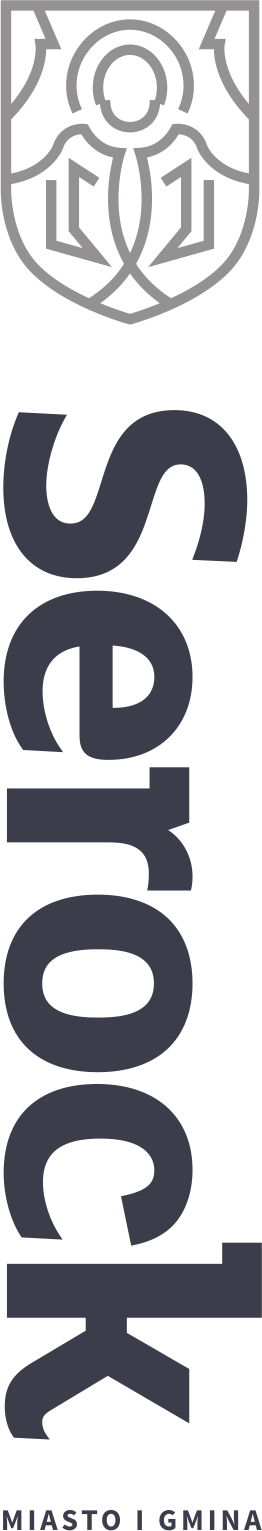 • W dniu 07.12.2023 roku podpisana została umowa z Narodowym Funduszem Zdrowia na dofinansowanie programu pod nazwą „Program polityki zdrowotnej w zakresie rehabilitacji leczniczej mieszkańców Miasta i Gminy Serock na lata 2023-2025” w kwocie 32 000,00 zł.
• W ramach programu: „Mazowsze dla równomiernego rozwoju” złożono wnioski o udzielenie finansowego wsparcia dla zadań:
1. „Budowa placu zabaw w Jachrance”
2. „Przebudowa nawierzchni drogi ul. Borówkowa w m. Dosin”
3. „Modernizacja drogi Skubianka ul. Korzenna i Baśniowa”
4. „Budowa budynku komunalnego na terenie Gminy Serock”
5. „Rozbudowa sieci kanalizacyjnej na ul. Jasnej w Jachrance”
6. „Rozbudowa kanalizacji sanitarnej Serock ul. Traugutta”
• W ramach Funduszy Europejskich na Rozwój Cyfrowy złożono wniosek o dofinansowanie zadania „Gmina Serock – Cyberbezpieczny Samorząd”.


• W dniu 15.12.2023 r. podpisano akt notarialny dotyczący zakupu na własność Miasta i Gminy Serock działki nr 120/5 obr.07 w Serocku o powierzchni 33 m2 z przeznaczeniem pod drogę gminną ul. Wąską - wykonanie uchwały nr 801/LXXIV/2023 z dnia 08.11.2023 r.
• W dniu 15.12.2023 r. podpisano akt notarialny dotyczący nieodpłatnego nabycia na własność Miasta i Gminy Serock udziału wynoszącego 2/18 części w działce nr 53/9 we wsi Stasi Las o powierzchni 2915 m2 z przeznaczeniem pod drogę publiczną ul. Jutrzenki - częściowe wykonanie uchwały nr 520/XLVI/2022 z dnia 26.01.2022 r.
• Opublikowana została lista rankingowa w naborze organizowanym przez Narodowy Fundusz Ochrony Środowiska i Gospodarki Wodnej, w programie „Udostępnianie Wód Termalnych w Polsce”, zgodnie z którą gmina Serock otrzyma dotację w kwocie 14,3 mln zł na wykonanie odwiertu badawczego, który pozwoli zweryfikować obecność występowania wód termalnych pod powierzchnią Serocka.
serock.pl
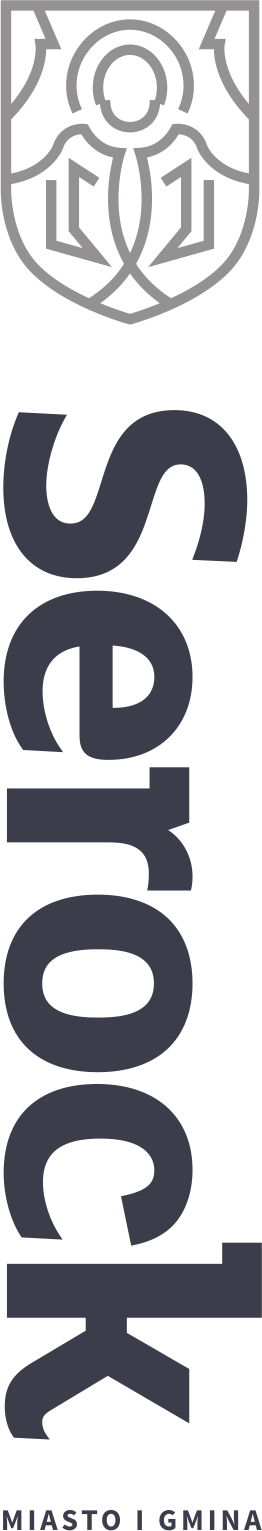 • Zawarte zostało w dniu 6 grudnia 2023 r. porozumienie ze spółką MATTHAUS Sp. z o.o. S.K.A., dot. realizacji inwestycji towarzyszącej planowanej przez spółkę inwestycji mieszkaniowej, na terenie działek nr ew. 24/24, 24/26 obr. 14 i dz. 24 obr. 15 w m. Serock, a dotyczące realizacji drogi publicznej łączącej ul. Warszawską, z ul. 3-ego Maja – realizacja Uchwały Rady Miejskiej Nr 814/LXXVI/2023, z dnia 29 listopada 2023 roku.
• W dniu 13 grudnia 2023 r. wpłynął kompletny wniosek spółki MATTHAUS Sp. z o.o. S.K.A. o ustalenie lokalizacji inwestycji mieszkaniowej polegającej na budowie zespołu trzech budynków mieszkalnych wielorodzinnych oraz jednego budynku mieszkalno-usługowego oraz inwestycji towarzyszącej, dot. budowy drogi publicznej łączącej ul. Warszawską, z ul. 3-ego Maja.


• Przyjmowanie i rozpatrywanie 15 zgłoszeń zamiaru usunięcia drzew, 3 wniosków o wydanie zezwolenia na usunięcie drzew oraz 1 pisma ogólnego. Ponadto obecnie prowadzonych jest 6 postępowań w sprawie wymierzenia administracyjnej kary pieniężnej (usunięcie drzew bez zezwolenia - 2), (za zniszczenie drzew - 4), prowadzonych w trybie art. 88 ust. 1 pkt 1, 3 i 6 ustawy z dnia 16 kwietnia 2004 roku o ochronie przyrody.
• Prowadzenie punktu konsultacyjnego w ramach Programu Czyste Powietrze, realizowanego przez Wojewódzki Fundusz Ochrony Środowiska i Gospodarki Wodnej w Warszawie - udzielonych 19 osobistych konsultacji w punkcie. 
• Przyjmowanie wniosków w sprawie udzielenia dofinansowania do demontażu/odbioru, transportu i unieszkodliwiania odpadów zawierających azbest z terenu miasta i gminy Serock w roku 2023 roku (wpływ 3 wniosków). 
• Dokonano rozliczenia końcowego dotacji pn. „Usuwanie i unieszkodliwianie wyrobów zawierających azbest z terenu miasta i gminy Serock w 2023 r.”. W ramach współpracy z Wojewódzkim Funduszem Ochrony Środowiska i Gospodarki Wodnej w Warszawie udało się unieszkodliwić 147,107 Mg azbestu pochodzącego z 38 nieruchomości. WFOŚiGW w Warszawie udzielił dotacji w kwocie 24.897,12 zł, zaś pozostała kwota 59.870,69 zł pochodziła ze środków własnych gminy. 
Całkowity koszt zadania wyniósł 84.767,81 zł brutto.
serock.pl
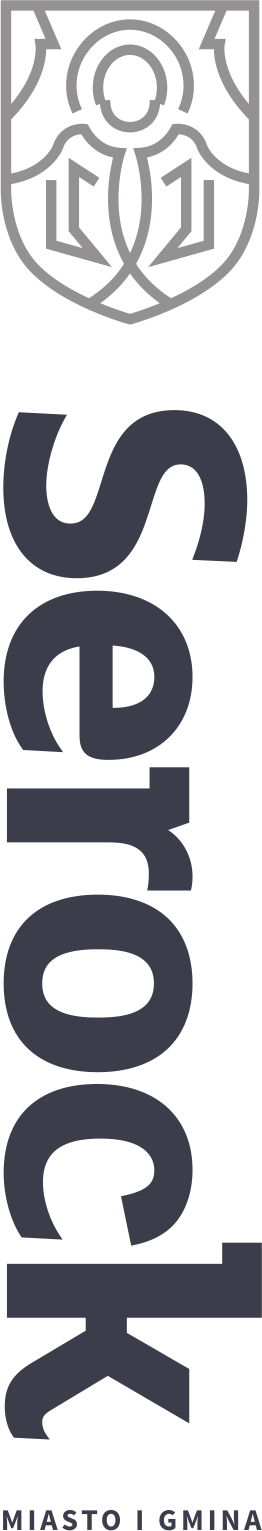 • Wspólnie ze Strażą Miejską prowadzone są kontrole nieruchomości w zakresie wyposażenia w zbiornik bezodpływowy/przydomowych oczyszczalni ścieków, posiadania umowy z przedsiębiorcą świadczącym usługi asenizacyjne oraz udokumentowania wykonania obowiązku pozbywania się nieczystości ciekłych. Jednocześnie podczas kontroli nieczystości weryfikowane są umowy na odbiór odpadów komunalnych oraz posiadanie kompostownika. Kontrole miały miejsce w: Gutach, Stanisławowie, Bolesławowie, Zabłociu, Zalesiu Borowym, Woli Kiełpińskiej, Jadwisinie. Obecnie trwają kontrole w miejscowości Gąsiorowo. Przed Świętami planowane są kontrole w Ludwinowie Zegrzyńskim i Ludwinowie Dębskim. 
• Na terenie Miasta i Gminy Serock 7 przedsiębiorców posiada zezwolenie Burmistrza na odbiór nieczystości z osadników przydomowych oczyszczalni ścieków: Przedsiębiorstwo Gospodarki Wodno-Ściekowej "Gea-Nova" Płochocin, M&T Tomasz MAŃK Kąty Węgierskie, Dawid Tadajewski- Przewodowo Parcele/Gzy, Łukasz Grączewski - Skubianka, Kamil Banaszek- Nieporęt, Abis Andrzej Boukołowski i Spółka- Kąty Węgierskie oraz MMM Marcin Przybysz Kania Nowa. 

• Prowadzone postępowania administracyjne w sprawie wydania decyzji o środowiskowych uwarunkowaniach dla przedsięwzięć:
1) „Budowa czterech budynków mieszkalnych wielorodzinnych z garażami podziemnymi, budynku usługowego, parkingu naziemnego wraz z infrastrukturą techniczną w miejscowości Zegrze przy ul. Oficerskiej”, zlokalizowanego na działkach o nr ew. 111/311, w miejscowości Zegrze, obr. 0011 Jadwisin, gm. Serock. 
2) Budowa kanalizacji sanitarnej w rejonie ulicy Głównej w Stasim Lesie oraz ulicy Radziwiłłów w Ludwinowie Zegrzyńskim wraz z przepompownią ścieków w ramach zadania rozbudowa kanalizacji sanitarnej na terenie Gminy Serock: Stasi Las, Borowa Góra na działkach o nr ew. 80/3, 12/14, 12/15, 53/9, 38/9, 38/19, 19/6, 15/1, 10/9, 10/14, 10/19, 35/7, 35/8, 8/2, 8/5, 7/1, 7/2, 6/3, 6/4,3/4, 3/5, 3/7, 3/8, 2/5, 2/6, 1/4, 26/2 w miejscowości Stasi Las, obr. 0022; na działkach o nr ew.  99/1, 99/9, 99/10, 100/4, 100/8 w miejscowości Karolino, obr. 0014; na działkach o nr ew. 213/1, 214/12, 228, 229 w miejscowości Ludwinowo Zegrzyńskie, obr. 0016, gm. Serock.
serock.pl
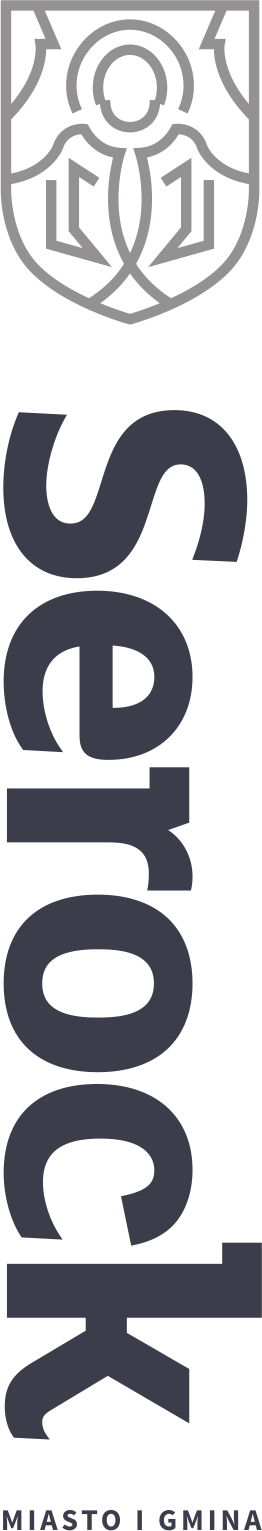 3) „Budowa sieci kanalizacji sanitarnej w systemie grawitacyjno-tłocznym w Serocku przy ul. Wyzwolenia, Radziwiłła, Nefrytowej, Rubinowej, Reymonta, Asnyka, Niemena i Norwida”.
4) „Zespół zabudowy czterech budynków mieszkalnych wielorodzinnych „A, B, C, D" z lokalami usługowymi, garażami podziemnymi i elementami zagospodarowania terenu w Serocku".
5) „Budowa studni głębokości 50 m i wydajności 36 m3/h dla zaopatrzenia hotelu i do celów przeciwpożarowych. 
Zasięg oddziaływania ujęcia nie przekroczy 30 m, czyli nie wykroczy poza działkę”.  
6) „Rozbudowa i przebudowa drogi powiatowej nr 1802W ul. Zegrzyńskiej w gminie Serock wraz z infrastrukturą techniczną”,
7) „Budowa sieci kanalizacji sanitarnej w systemie grawitacyjno-tłocznym w Serocku przy ul. Tchorka, Zakroczymska, Koszykowa i Warszawska”.


• Rozliczono IV ratę podatków lokalnych i opłaty za gospodarowanie odpadami komunalnymi 
i rozliczono inkasentów z pobranych przez nich należności.
• Dokonano obowiązkowej wpłaty składki do Mazowieckiej Izby Rolnej od kwoty przyjętego podatku rolnego.


• Od 29 listopada 2023 roku wydano 60 dowodów osobistych.
• Zameldowało się na pobyt stały i czasowy 53 osoby, a wymeldowało się 15.
• Sporządzono 3 akty zgonu.
• Wydano 62 akty stanu cywilnego na wniosek.
• Od 8 listopada wydano 44 nowe karty Serocczanina. Ogółem wydano 5484 karty.
• Mamy nowego Partnera Programu Karta Serocczanina- Audyt OZE- Odnawialne Źródła Energii (Agnieszka Siwonia). Przedsiębiorca proponuje dla posiadaczy Karty Serocczanina: audyt PV – GRATIS, 5% rabatu na fotowoltaikę i pompy ciepła, opiekę dedykowanego inżyniera PV i PC.
serock.pl
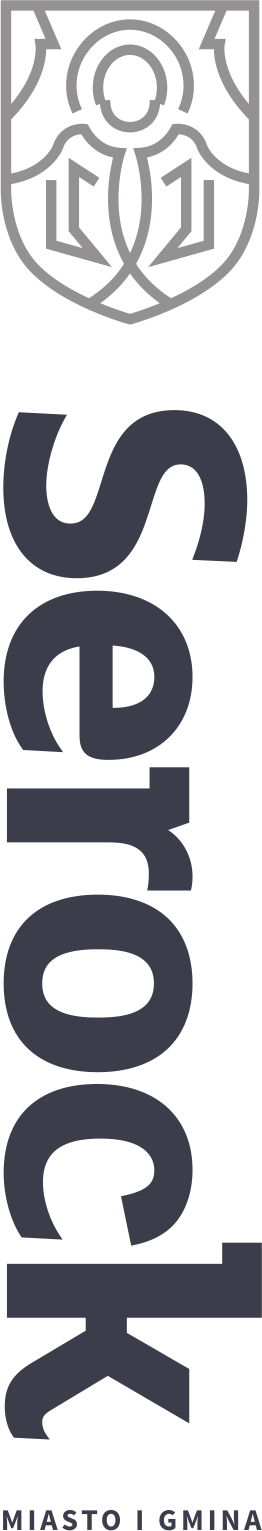 • Straż Miejska w Serocku przez ostatnie trzy tygodnie realizowała zadania bieżące wynikające z art. 11 ustawy o Strażach Gminnych (oraz Ustawy o Policji)
- zgłoszenia interwencji od mieszkańców – 64
w tym:
• zgłoszenie do utylizacji padliny – 11 interwencji,
• zwierzęta bez opieki (błąkające się psy) – 12 interwencji,
• odłowienia błąkających się psów - 7 interwencji,
• porządkowe (połamane drzewa, zakłócenia spokoju, zaśmiecanie, nietrzeźwi itp.)  - 17 interwencji,
• drogowe (uszkodzenie chodnika – drogi, zajęcie pasa ruchu, awarie oświetlenia, niewłaściwe parkowanie samochodu itp.)  - 13 interwencji,
• zadymienie – 4 interwencje
- interwencje własne, ujawnione w wyniku patrolu – 26 interwencji,
  w tym:
* 9 interwencji – niewłaściwe parkowanie pojazdu,
* 1 interwencja – uszkodzenie znaków drogowych
* 4 interwencje – awaria oświetlenia ulicznego,
* 3 interwencje – zaśmiecanie drogi,
* 9 interwencji – porządkowe (dośnieżanie).
- zastosowanie środków oddziaływania wychowawczego (art. 41 kw.) pouczenie – 45
- ukarano MKK sprawców wykroczenia – 6 na kwotę 600 zł. 
- Kontrola na terenie miasta i gminy źródeł ogrzewania – palenisk domowych.
serock.pl
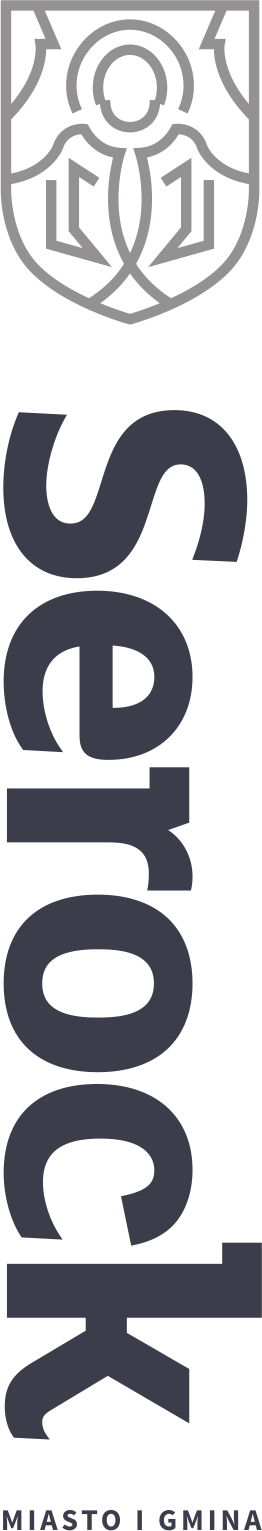 • Szkoły prowadzone przez Miasto i Gminę Serock zostały wybrane do projektu „Uczeń w centrum – model zintegrowanej edukacji w metropolii warszawskiej” opracowanego przez Centrum Nauki Kopernik, którego realizacja planowana jest na lata 2024 – 2028. Celem projektu jest rozwój kompetencji kluczowych wśród uczniów klas VII i rozwój kwalifikacji zawodowych nauczycieli. 
Pierwszy etap to przeprowadzenie diagnozy w szkołach, podpisanie umów partnerskich i złożenie wniosku projektowego. 
Drugi etap to tworzenie programu i platformy e-learningowej, natomiast trzeci - realizacja projektu w szkołach od września 2025r. 


• Współorganizacja spotkania wigilijnego dla seniorów w CKiCZ.
• Współorganizacja wieczoru wigilijnego na Rynku w Serocku.
• Organizacja spotkania wigilijnego w Klubie Senior+ w Szadkach.
• Złożono wnioski o dofinansowanie programów w 2024 r.:
- Opieka wytchnieniowa.
- Asystent osobisty osoby w niepełnosprawnością.


• W zależności od warunków atmosferycznych prowadzone będą prace polegające na równaniu i żwirowaniu dróg o nawierzchni gruntowej oraz naprawy dróg o nawierzchni bitumicznej – wykonawca – KOBIAŁKA S.C. Kazimierz Kobiałka, Jacek Kobiałka.
• Wszczęto procedurę przetargową na odbiór odpadów pochodzących ze sprzątania terenów publicznych i dzikich wysypisk w 2024 roku.
• Wszczęto procedurę przetargową na dostawę paliwa na potrzeby pojazdów w M-GZGK w 2024 roku.
• Prowadzone są zabiegi pielęgnacyjne na drzewach, wycinka drzew oraz zakrzaczeń.
serock.pl
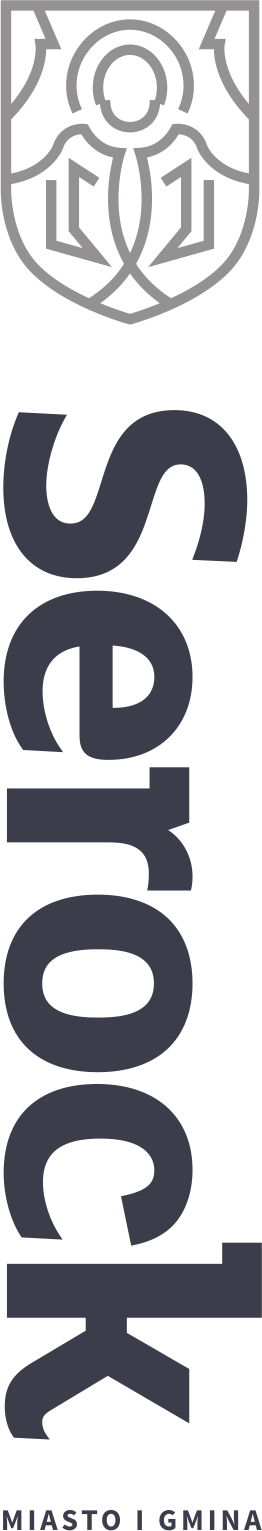 • Podpisano umowę na wykonanie studium wykonalności inwestycji budowy sieci wodociągowych poza aglomeracją.  Dokument niezbędny do aplikowania o fundusze w programie FEniKS.
• Wykonano wodociąg na granicy wsi Dębe – Stanisławowo.
• Nadzorowano prace związane z budową nawierzchni w drogach gminnych w zakresie kolizji z urządzeniami wodociągowymi.
• Nadzorowano prace związane z wybudowaniem instalacji fotowoltaicznej zasilającej obiekty SUW Nasielska i SUW Stanisławowo.


• Centrum Kultury i Czytelnictwa zorganizowało następujące wydarzenia:
•29.11.2023
Warsztaty świąteczne.
Wianki bożonarodzeniowe- warsztaty artystyczne.
• 01.12.2023
Spektakl Teatralny ,,Podróże” - Grupa Teatralna ,,Między Nami”. 
• 02.12.2023
Warsztaty ceramiczne.
• 03.12.2023
Mikołajki z rozświetleniem choinki.
• 08.12.2023
Tango Argentyńskie– praktyka tangowa.
• 09.12.2023
Wielki Anielski Koncert Charytatywny.
• 10.12.2023
Muzyczny Podwieczorek – Wigilijna Opowieść.
• 14.12.2023
Spotkanie Opłatkowe dla Seniorów.
• 16.12.2023
NIE WIEŚ / NIE MIASTO- Spektakl muzyczny Zespołu Tańca Ludowego PROMYKI.
• 17.12.2023
XXVI Spotkanie Wigilijne
- kiermasz świąteczny, wspólne kolędowanie, wręczenie nagród laureatom Gminnego Konkursu Plastycznego „Magia Świąt Bożego Narodzenia”.
serock.pl
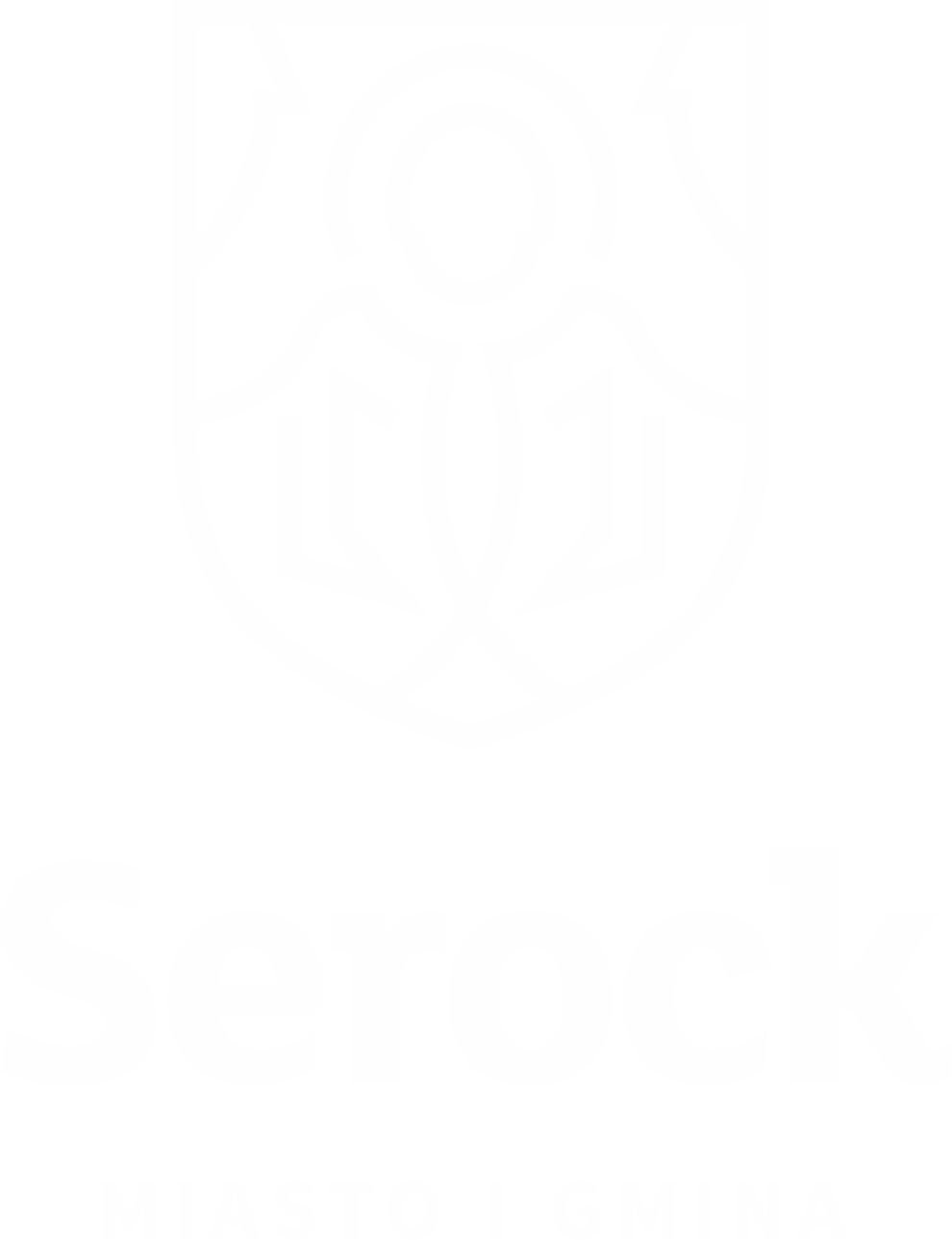 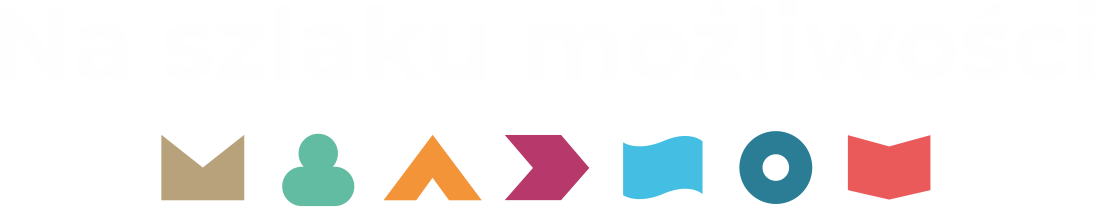